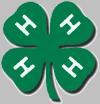 Make the 4-H Connection
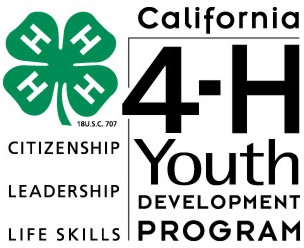 What Is 4-H?
4-H is an educational program of the University of California Cooperative Extension Service.
This youth development program is made available through a partnership of county, state and federal governments.
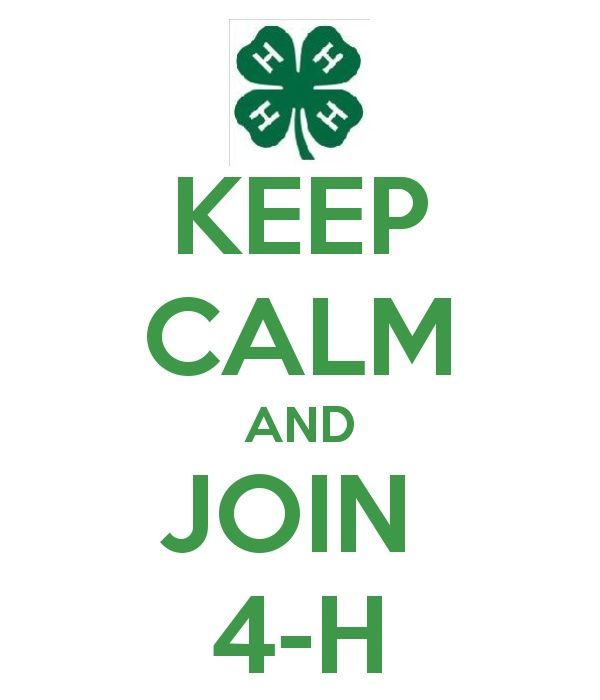 [Speaker Notes: 2.  County = Board of Supervisors, State = University of California, Federal = U.S.D.A.]
The 4-H Mission
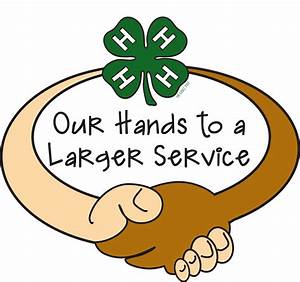 The 4-H program is dedicated to providing opportunities for young people to develop leadership and management skills, positive self-esteem, effective communication skills, a solid sense of personal responsibility and the ability to make sound decisions.
The life-skills learned in 4-H enable youth to become productive, well-informed, self-reliant responsible adults.
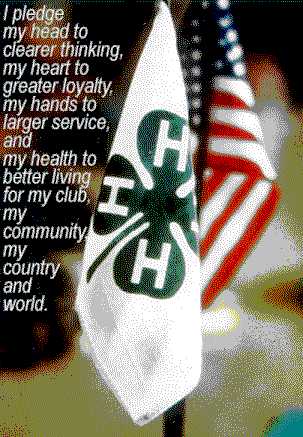 [Speaker Notes: Engage implies that youth are partners in the process]
4-H Motto: “To Make the Best Better”
4-H Colors:
The 4-H colors are green and white.  Green is nature’s most common color and represents youth, life and growth.  White symbolizes purity and high ideals.
4-H Slogan:
“Learn by Doing”
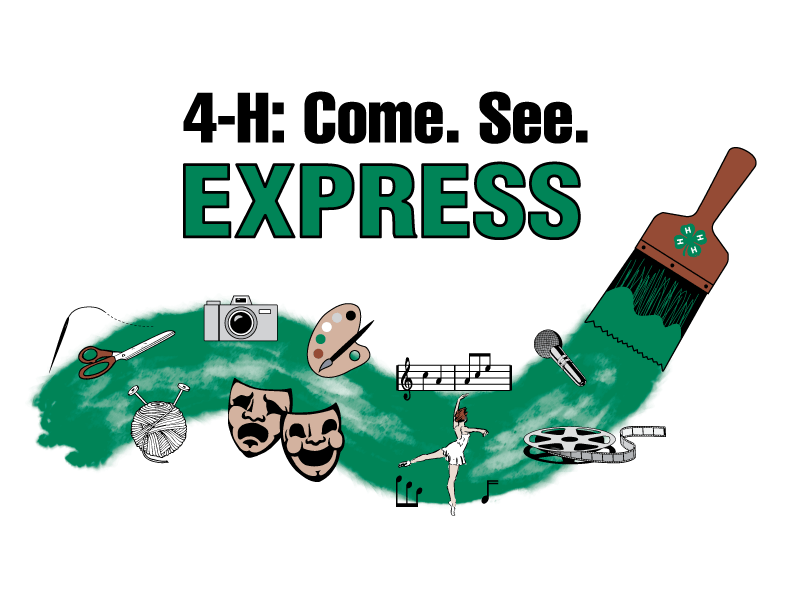 Del Norte County 4-H Program Support
Staff:
County Director – Yana Valchovic 
	(707-445-7351)
4-H Program Rep – Kaylin Nylander 
	(707-445-7351)
Del Norte Secretary – Jacki Bennett 
(707-464-4711)
Adult volunteers:
Community Club Leaders
Project Leaders
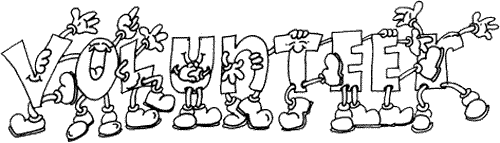 4-H Membership
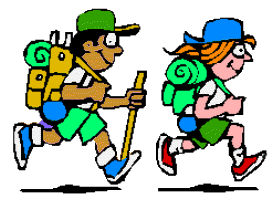 Primary members:
5 years old by January 1st of the program year
Regular members:
9 years of age by January 1st of the program year
Fee: $20.00 enrollment for the year
$62.00 is the actual enrollment fee, but 4-H Council covers the remaining $42.00.
Minimum Expectations of Youth
Attend 75% of club/project meetings
Enroll in at least one 4-H project 
Complete one community service activity
Complete one Annual Project Report Form.
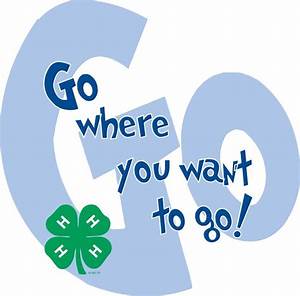 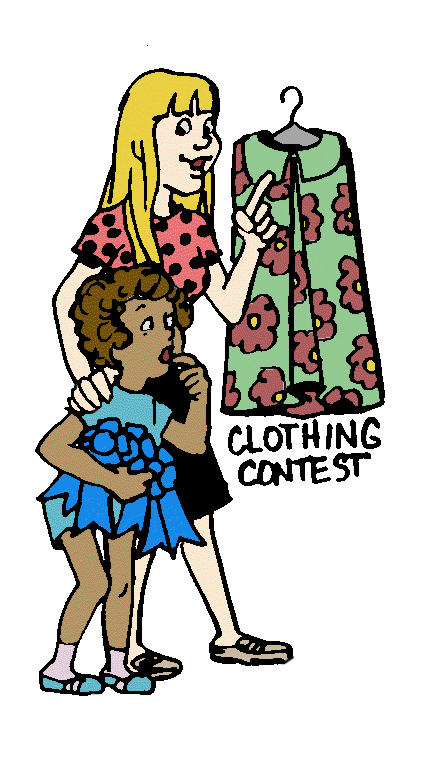 4-H Projects
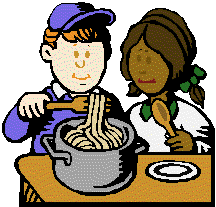 At least six hours of planned work in an area that interests the 4-H member 
Guided by a volunteers who are the project leaders
Aimed at planned objectives that can be attained and measured
Summarized by some form of record keeping (Annual Project Report).
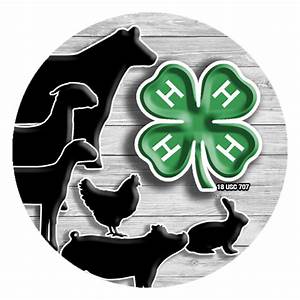 [Speaker Notes: 4-H Projects consist of:
Meetings
Field Trips
Related activities led and supervised by the project leader]
Available 4-H Projects
Available 4-H 
Projects
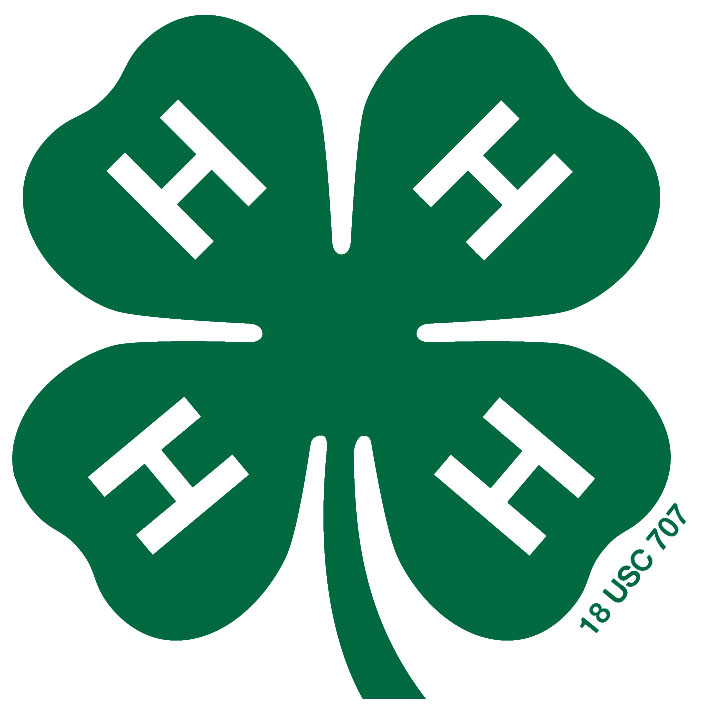 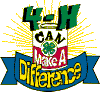 Ages 9 and Above:Goats-DairyGoats-MarketCattle-DairyCattle-BeefHorses & Ponies (Equine)SheepSwineSurf CampArchery (Shooting Sports, $5.00 per project meeting)
Air Rifle (Shooting Sports, $5.00 per project meeting)Sewing (Clothing & Textiles)Crocheting (Fiber Arts)
Foods - cooking & preservation
Fine Arts
Robotics
Ages 5 and Above:Goats-Pygmy		Bucket Calf (Therapeutic)	Pets & Small Animals
RabbitsGuinea pigs (Cavies)Poultry & Game BirdsClover Sprouts (Primary Members)Outdoor Adventure
Arts & CraftsLeathercraftCake DecoratingPhotographyGardening (Vegetable Gardens & Crops)Marine Biology
GIS/GPS
Community Clubs
A community club is a way of providing 4-H members with opportunities to learn and practice specific skills.  Club meetings give members a chance to take on responsibility and to practice citizenship, leadership and democratic procedures – all learned by doing.
Most of the monthly announcements about what is going on in 4-H are giving at the Community Club meetings.  Also, for our countywide events to happen 4-H members need to step up and apply to be event chairpersons.  The 4-H program is for the youth and run by the youth, with help from our volunteers.
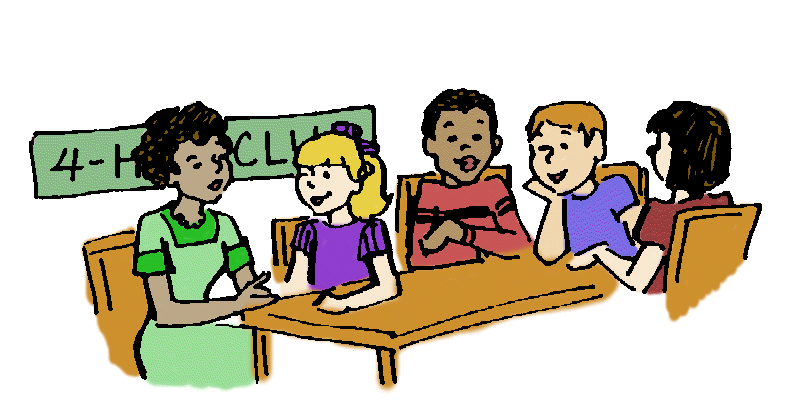 [Speaker Notes: Operated primarily by volunteers (Community club leaders and project leaders)
Have a monthly meeting that are conducted by youth members (officers)]
Community Club Agenda
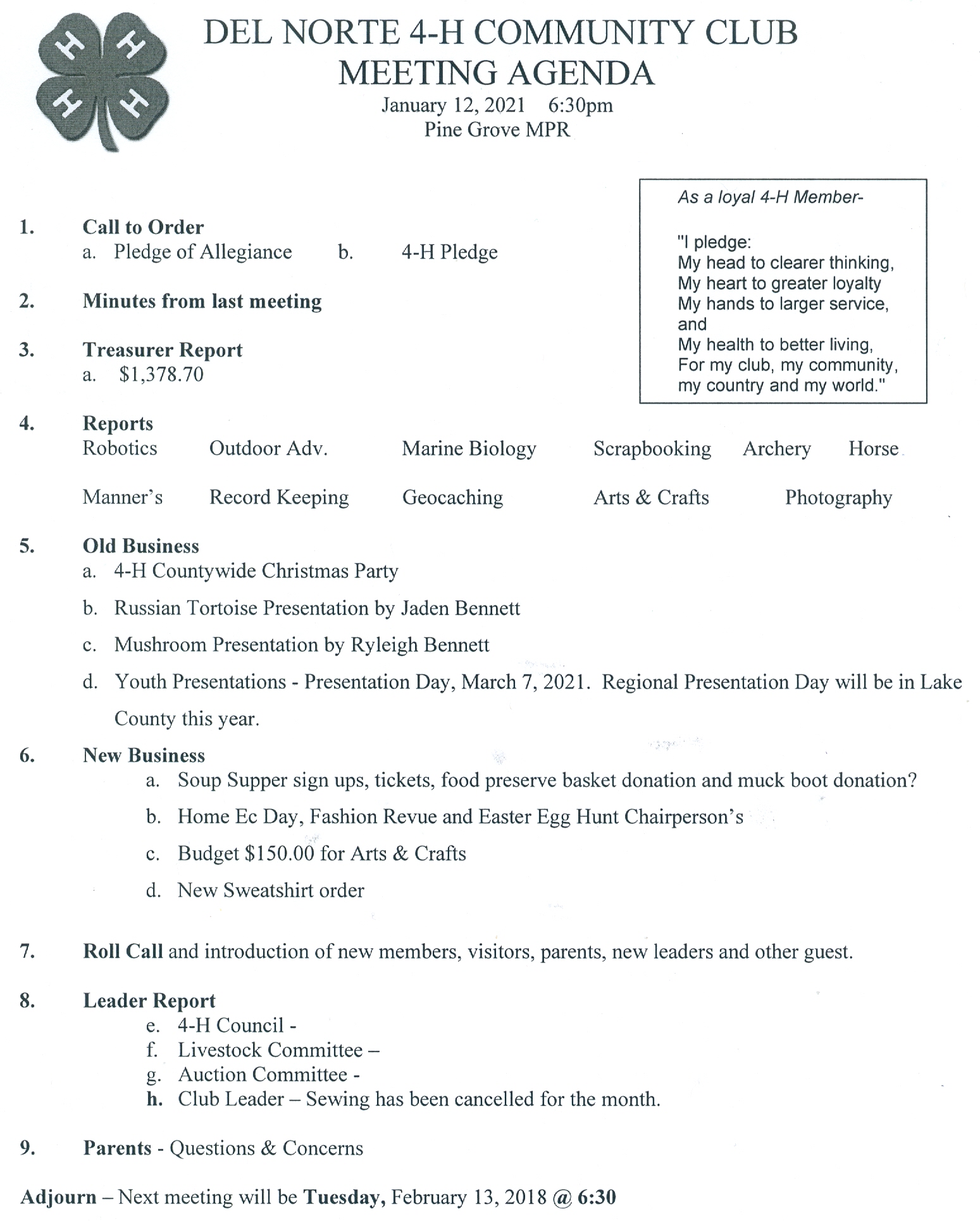 Community Club List
Del Norte 4-H Community Club
Elk Valley Swine/Pig Irons 4-H Community Club
Wild River 4-H Community Club
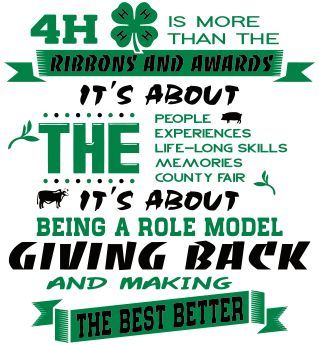 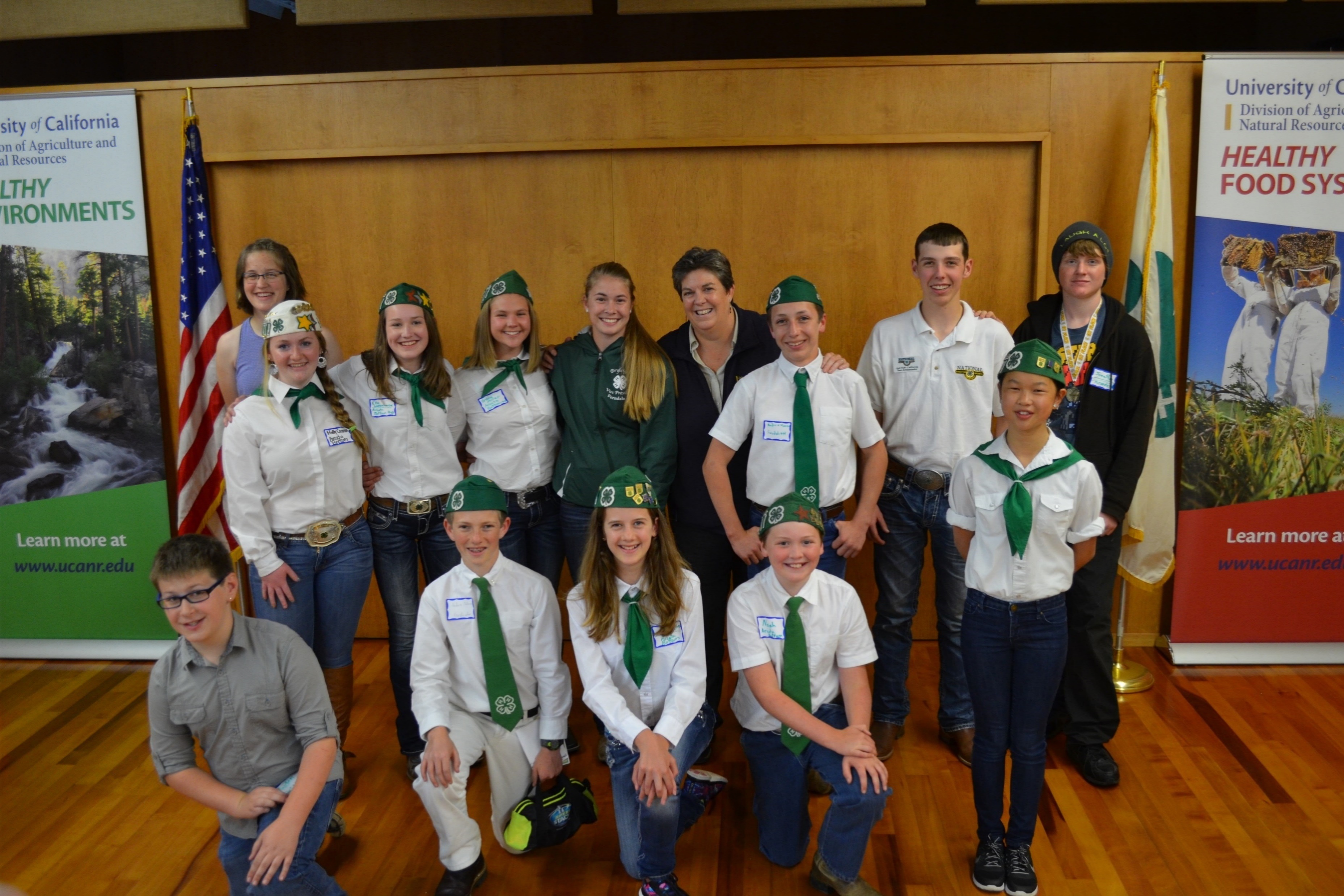 Other Youth Opportunities
Holding a Leadership Position
Club Level – officer positions
County Council Level – 
	officer positions
Event Chairperson
Serving on an Event Committee
Attending County Events
Veteran’s Day Parade
4-H Christmas Party
Soup Supper – Annual 4-H Countywide Fundraiser
Home Ec Day
Presentation Day & Regional Presentation Day
Fashion Revue
4-H Easter Egg Hunt
4th of July Parade
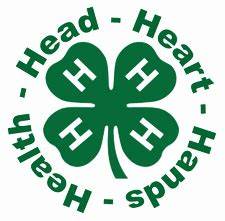 4-H Soup Supper Annual Fundraiser
Saturday, March 16th, 2024
Annual countywide fundraiser – this fundraiser is what helps the 4-H Council pay the $42.00 of your yearly 4-H enrollment fee, fund our countywide 4-H events and prizes youth receive at events.  Also these funds support purchase of pins, trophies and buckles.
We sell tickets for a soup dinner and have a silent and live auction.
Ways to help:
Sell tickets
Make a donation.
Request donation items, services and soup.
Pick up donation items.
Sign up to help at the event – many hands makes light work.
Record Books and Awards
Record Books:
Youth keep track of what they did, what they learned and where they did for each project on an Annual Project Report Form (APR).  If your youth turns in one APR at the end of the program year they will receive a year pin and stripe.  If they want to earn their Stars, they will need to turn in a completed Record Book.
Awards:
Year Pin and Stripe
Proficiency pins: Community Service, Judging, Presentation & Project Level Proficiency Pins.
Record Book Pins
Stars: Bronze, Silver, Gold & Platinum
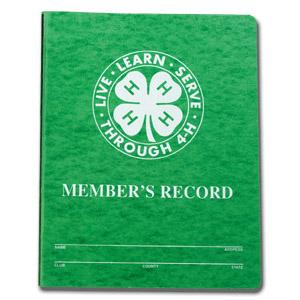 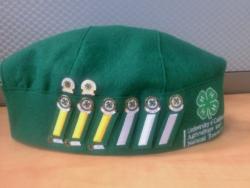 Annual Project 			Report Form
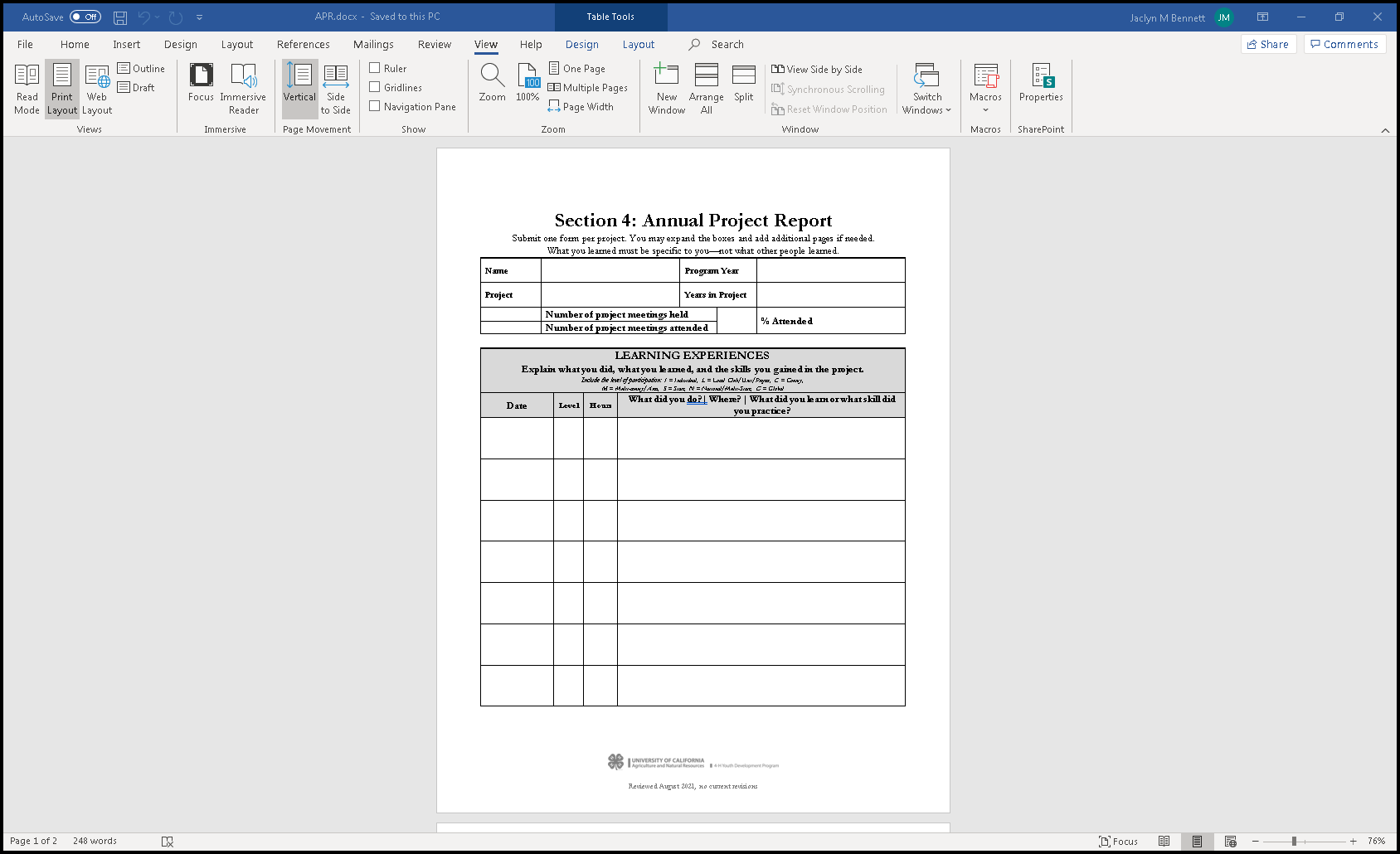 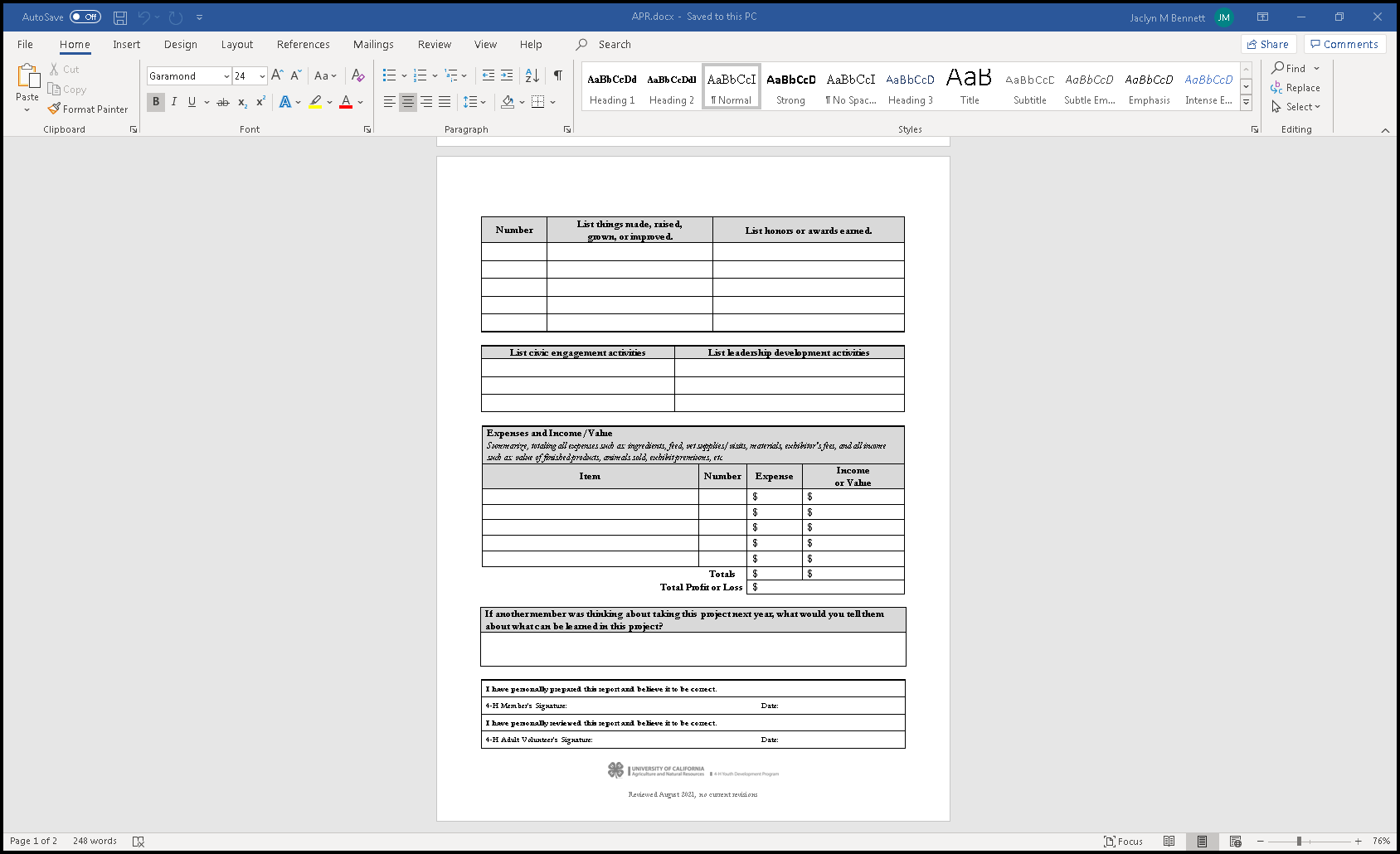 Star Rankings
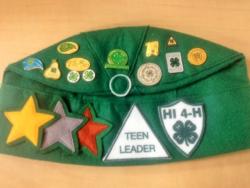 Personal Development Report (PDR)
1.  4-H Projects Completed
2.  4-H Project Skill Activities
3.  4-H Event Attended
4.  Leadership Development
5.  Citizenship & Community Service
6.  Communication Skills
7.  Honors and Recognition
8.  Lifestyle Activities

Bronze Star: Complete at least 5 of the 8 PDR categories
Silver Star: Complete at Least 6 of the 8 PDR categories
Gold Star: Complete at least 7 of the 8 PDR categories
Platinum Star: Complete at least 7 of the 8 PDR categories.
Personal Development 					Report Form
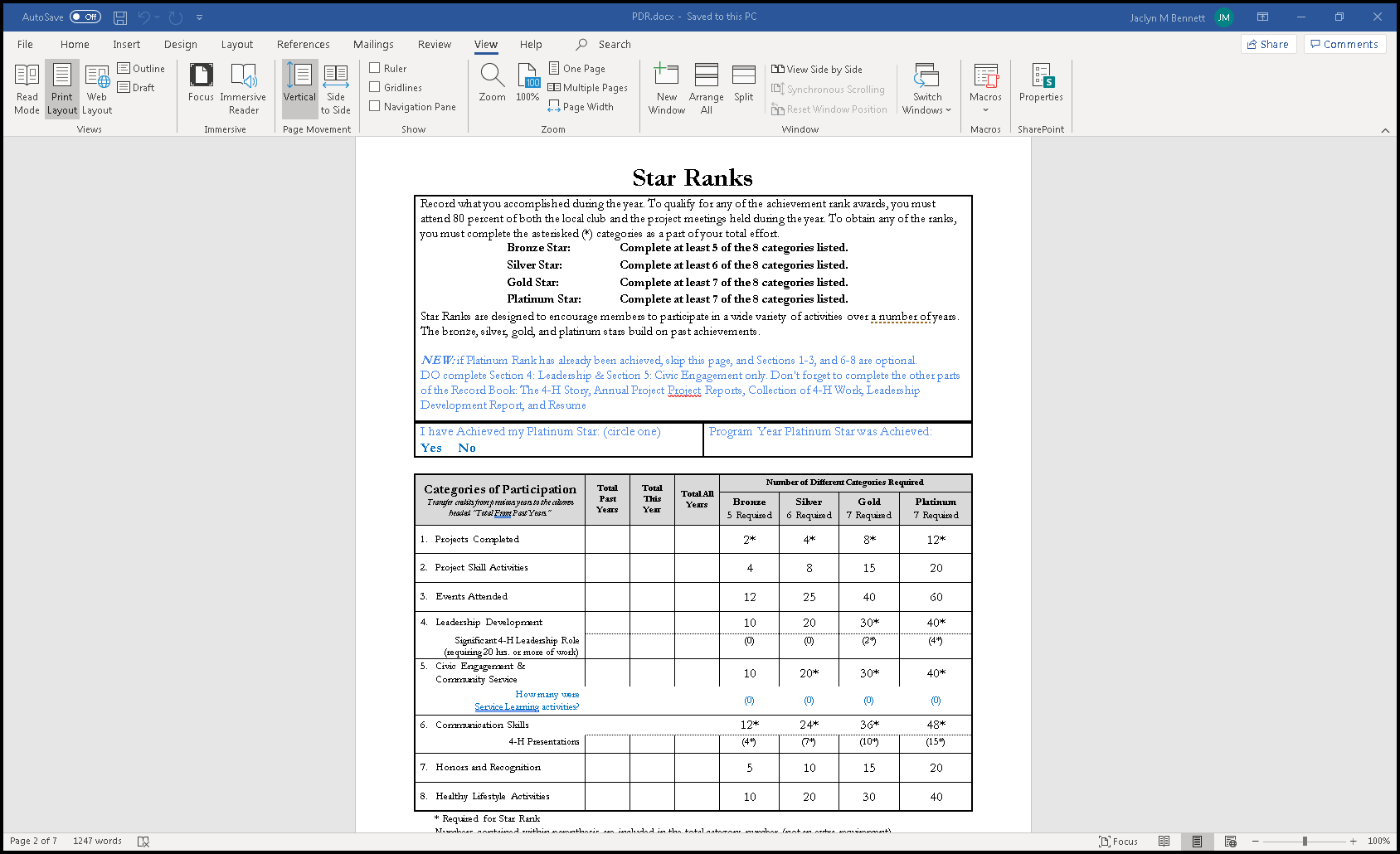 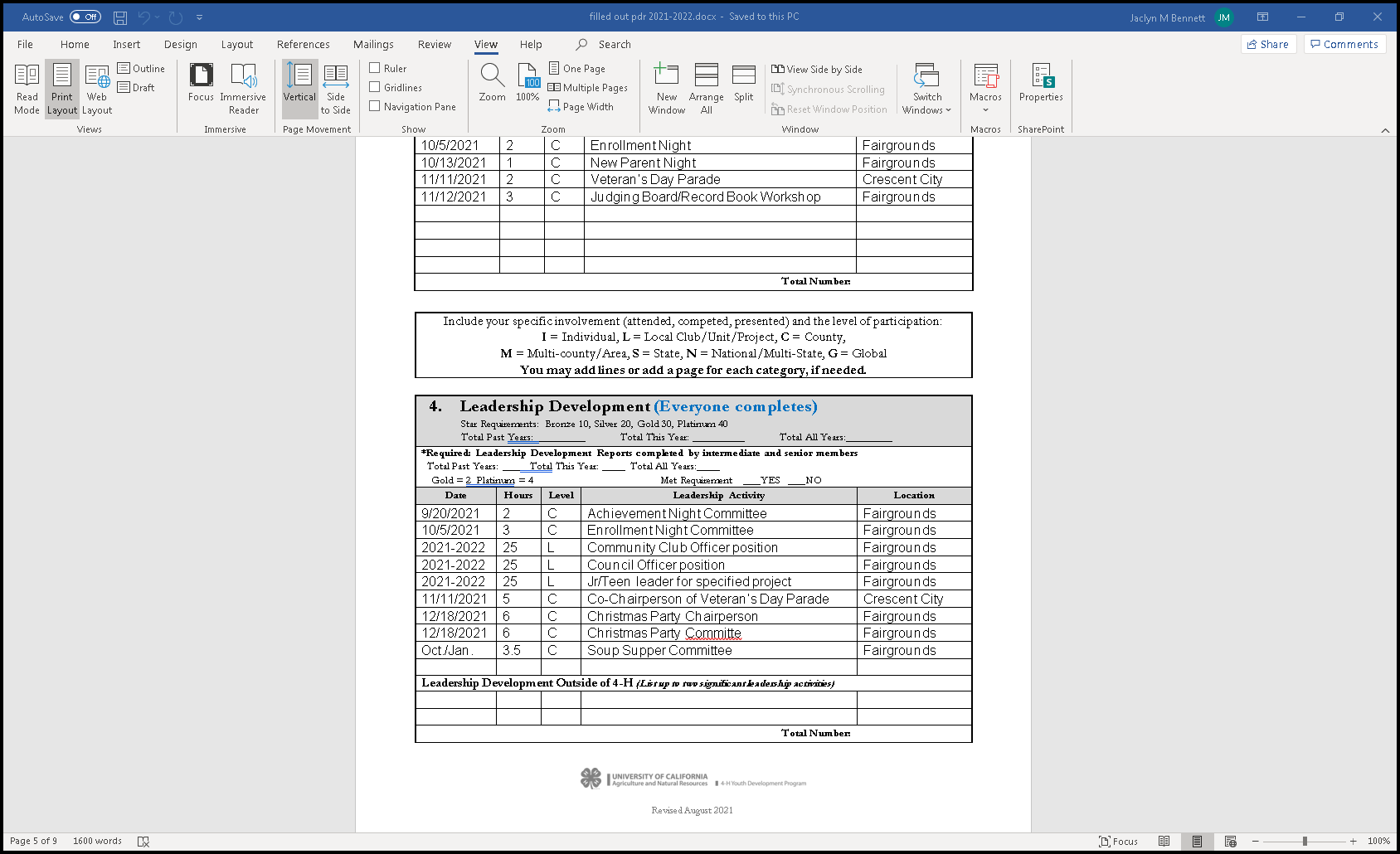 Ways for Parents to get Involved
Projects at the county level
Projects in the community club
Become a project leader
Participate in 4-H Council
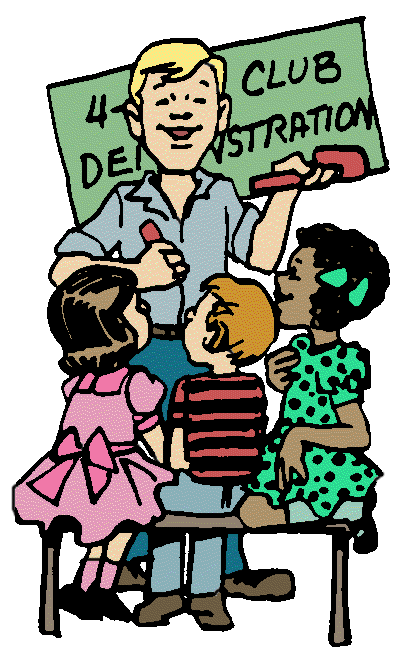